Smart Environment and COVID: IPT Experiences using InterSCity platform for real cases
Igor C. Teixeira
Alessandro S. Santos (supervisor)
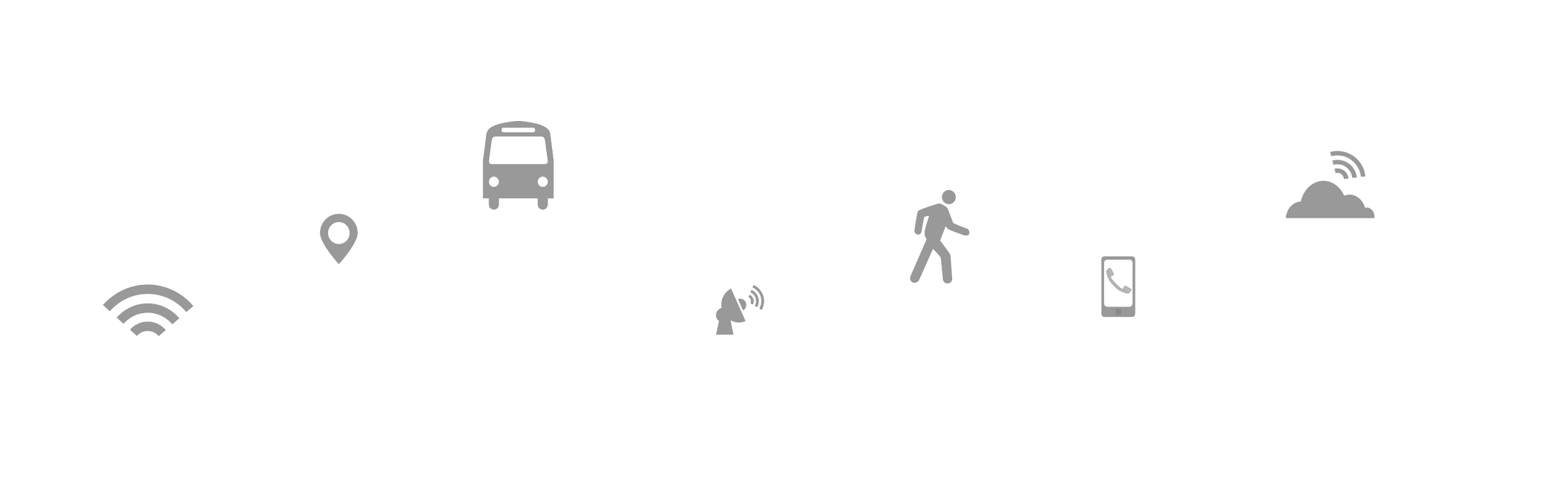 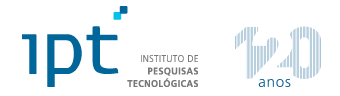 1
Seminário Aberto do Projeto InterSCity, 2020
Introduction
Application of new digital technologies for monitoring and managing environmental pollution and natural disasters - focusing on the challenges and computational opportunities - must be integrated with phenomenology
Cyberphysical Systems
2
Agenda and Challenges to Smart Environment
Air Pollution
Increase the spatial resolution of monitoring. The cost of automatic air quality monitoring stations is high ($ 350,000). Therefore, there is a demand for the validation of low-cost monitoring devices and its dissemination to various areas of the city.
    Noise Pollution
Increase the spatial resolution of monitoring and validation of low-cost monitoring tools that can determine the sound profile of different parts of the city.
    Natural Disasters
The cost of automatic landslide monitoring stations is very high.
Flood monitoring has communication and power supply problems. Today level and flow rate measure depend on manual data collection.
    Worldwide biologic natural disaster
Rapid response to decision support to combat the coronavirus pandemic in São Paulo
3
Smart Environment for Air pollution
Target: Air quality Monitoring to increase quality of life by deployment of intelligent public polices

Main Parameters
NO2, CO, O3
Temperature, air humidity, atmospheric pressure
Technological approach
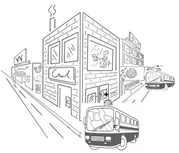 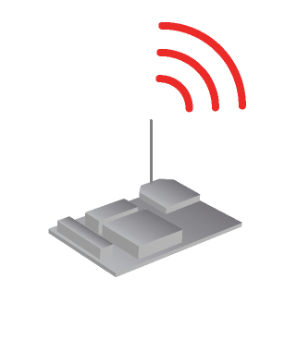 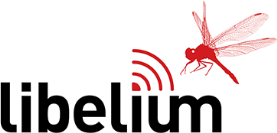 WiFi
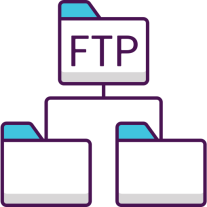 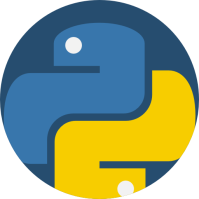 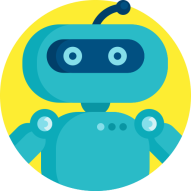 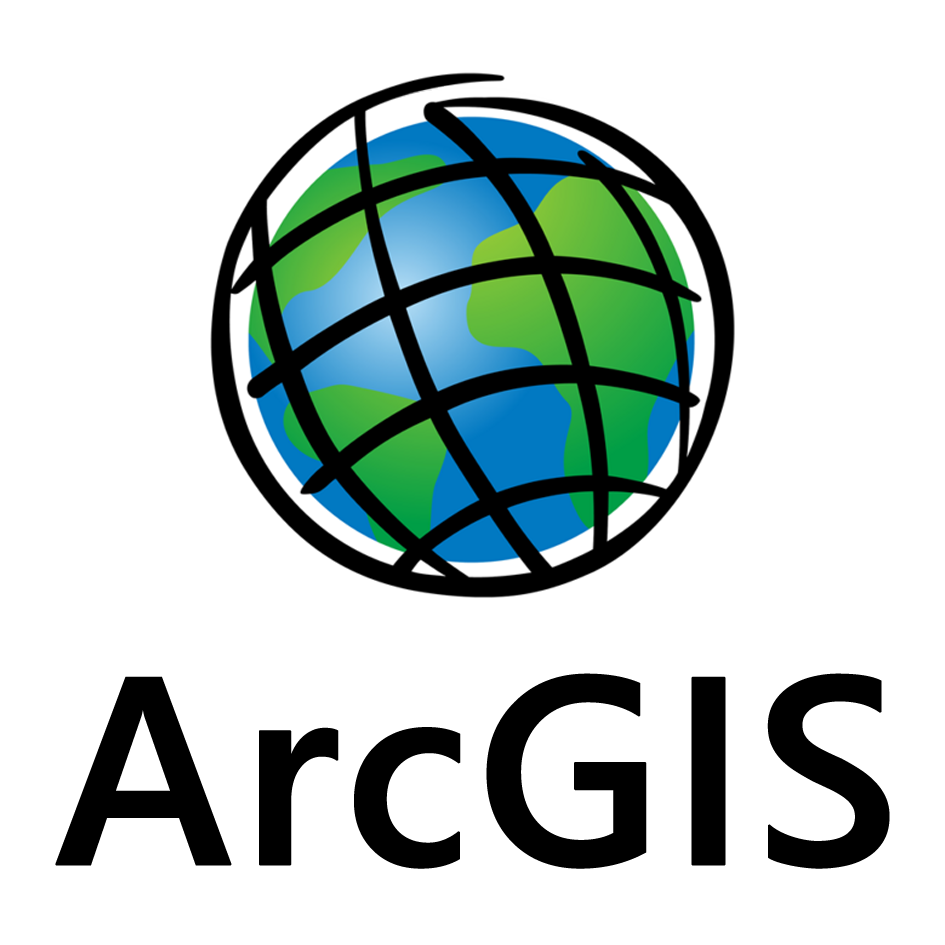 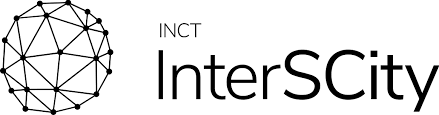 4
Results and perspectives
Infrastructure to improve air quality monitoring systems
Information to decision support for feet replacement by Eletric
Policies evaluation for restricting urban transport vehicles (i.e. create exclusive region for electric vehicles)
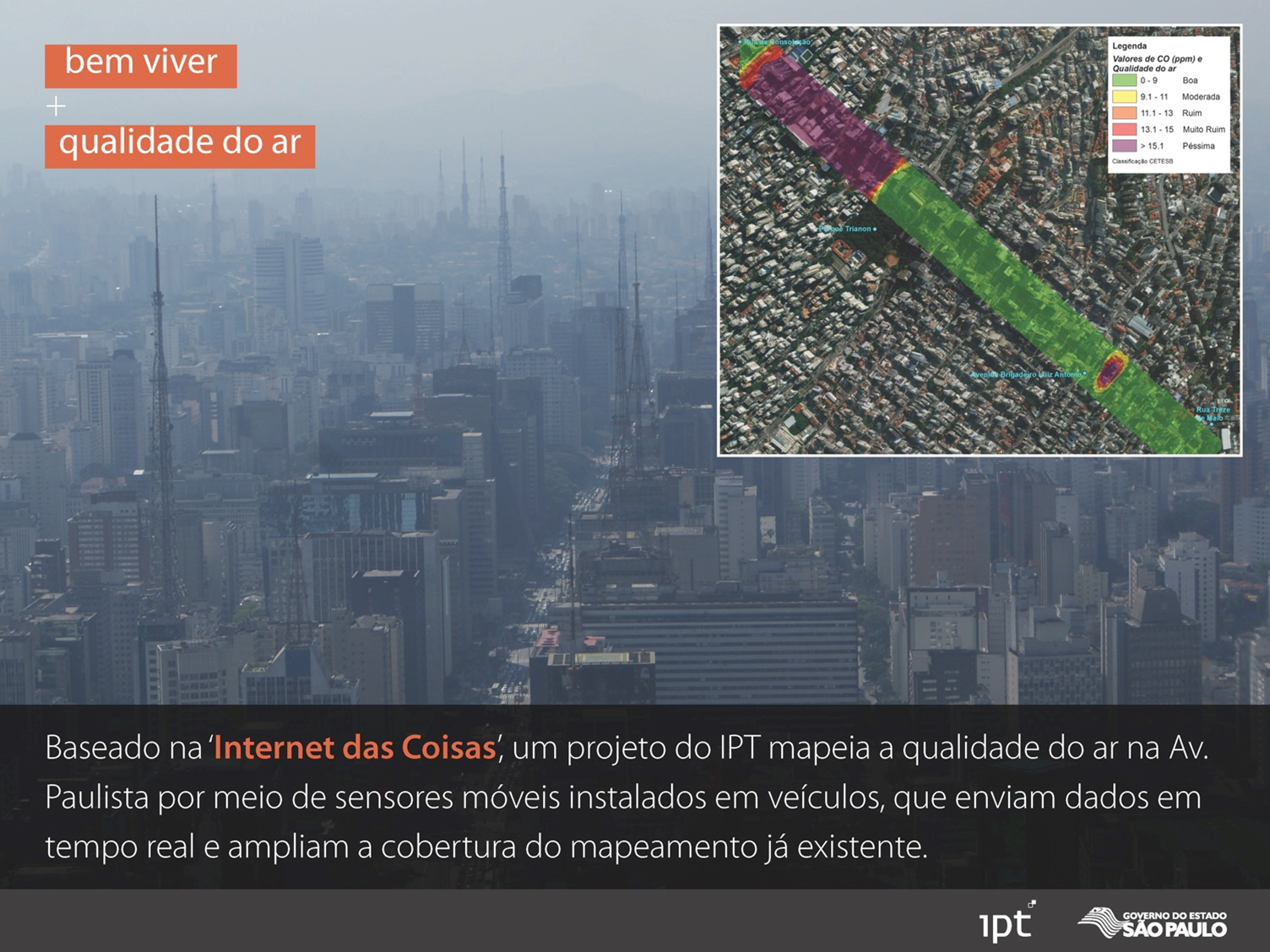 5
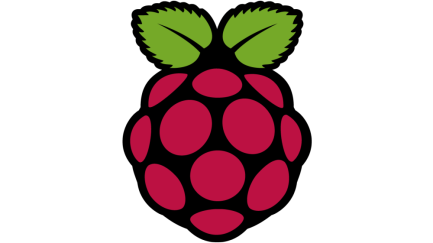 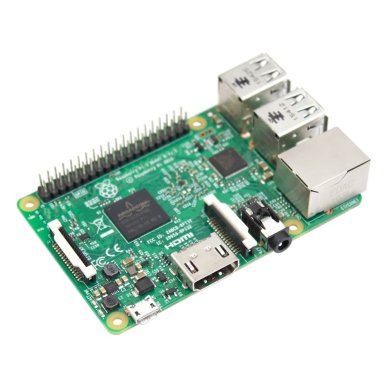 Smart Environment for Sound pollution
Target: noise monitoring to increase quality of life by deployment intelligent public polices

Main Parameters
Audio, pluviometry
Technological approach
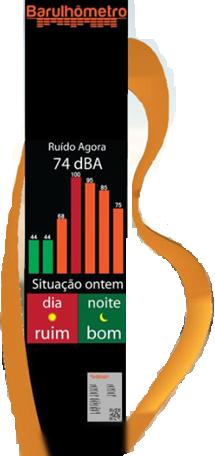 WiFi
3G
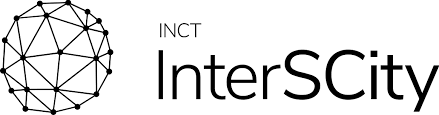 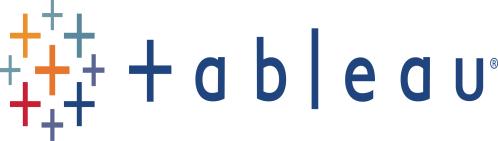 6
Results and perspectives
Graphic representation of the noise level distribution and the sound waves propagation in a given region for a defined period.
Barulhômetro (https://barulhometro.com.br/)
Waiting mayor decision to deployment
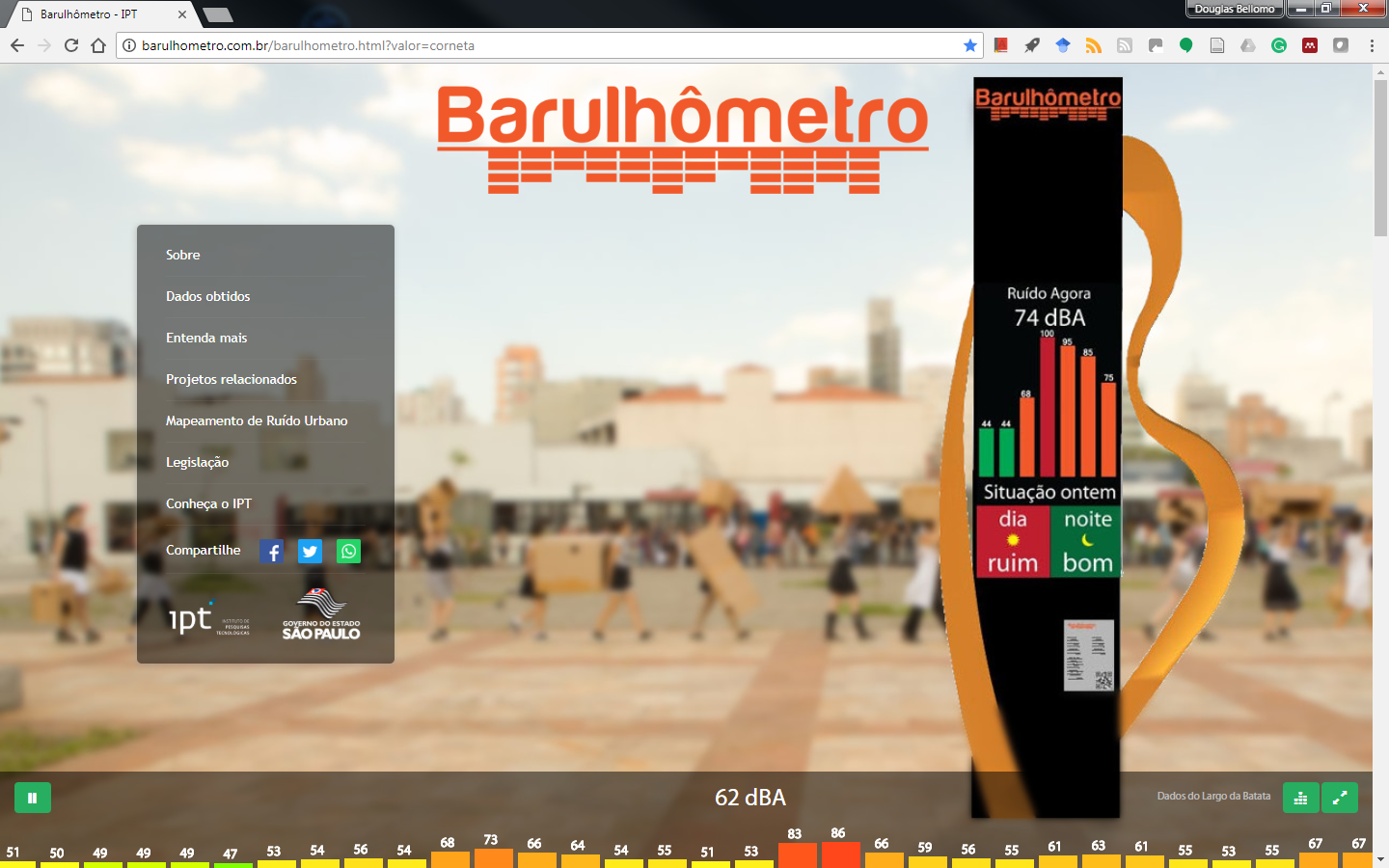 7
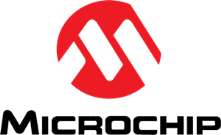 Scraping BOT
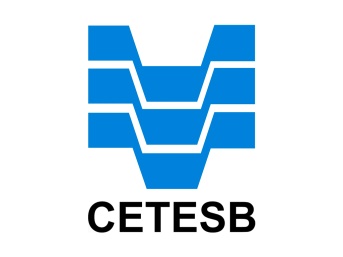 Smart Environment for Natural Disasters
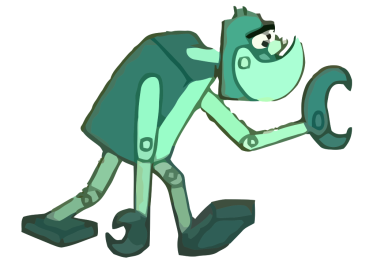 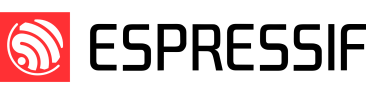 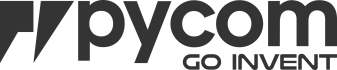 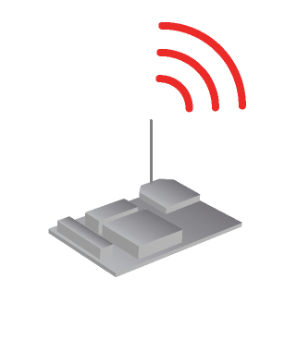 Target:
For flooding: river flow and level to avoid economic damage and loss of life.
For landslide: rainfall data and displacement data.
Main parameters 
for flooding: movement, pluviometry, air humidity, river flow and level data
for landslide: pluviometry, movement, temperature, air humidity, atmospheric pressure
Technological approach
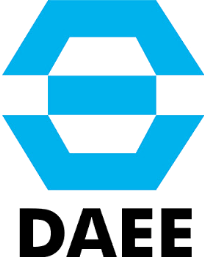 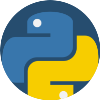 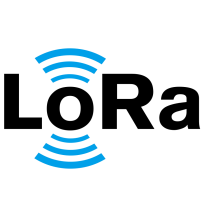 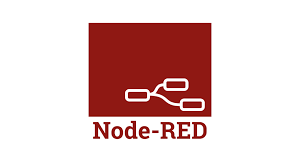 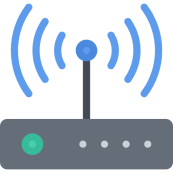 8
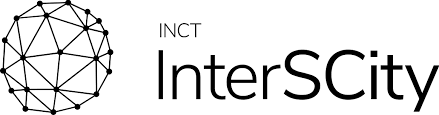 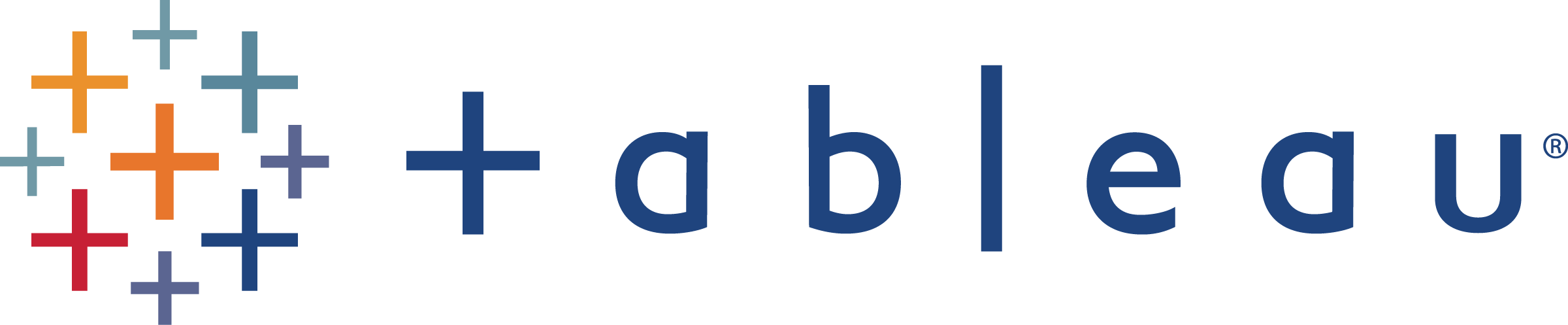 Results expected
Historical data (1937-2020) to analysis values that trigger landslides and floods. 
Predict and real-time detect natural disasters avoiding economic damage and loss of life;
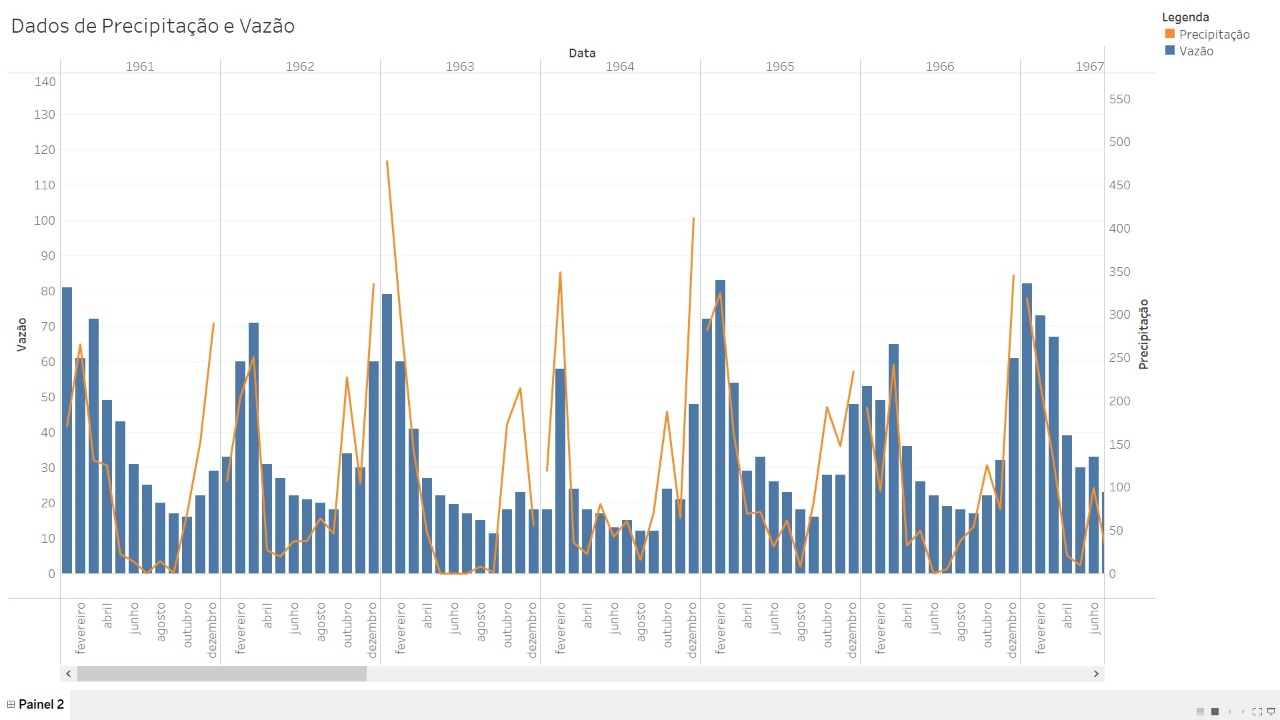 9
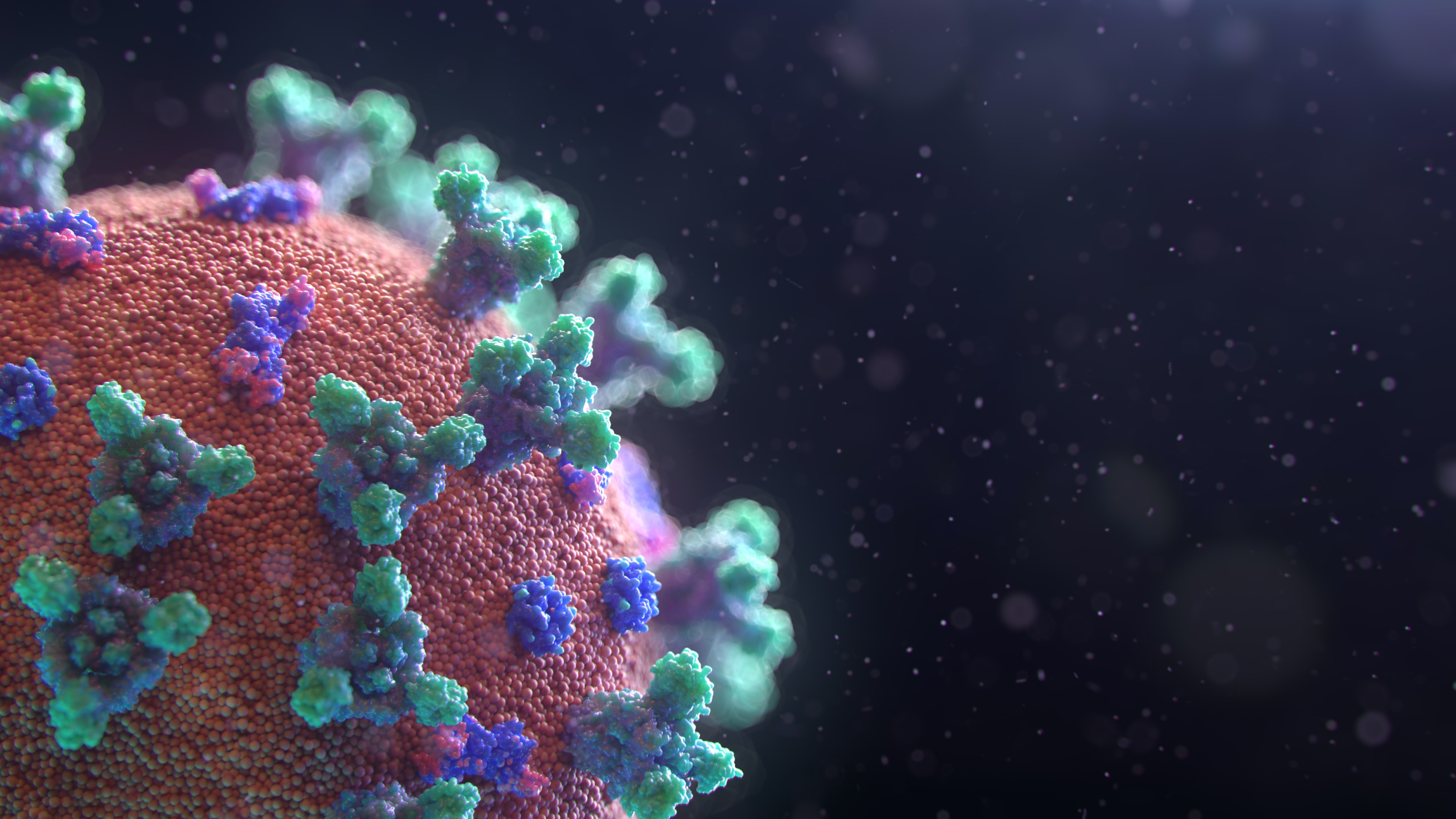 COVID Worldwide Biologic Natural disaster
Using InterSCity
 for mobility monitoring
10
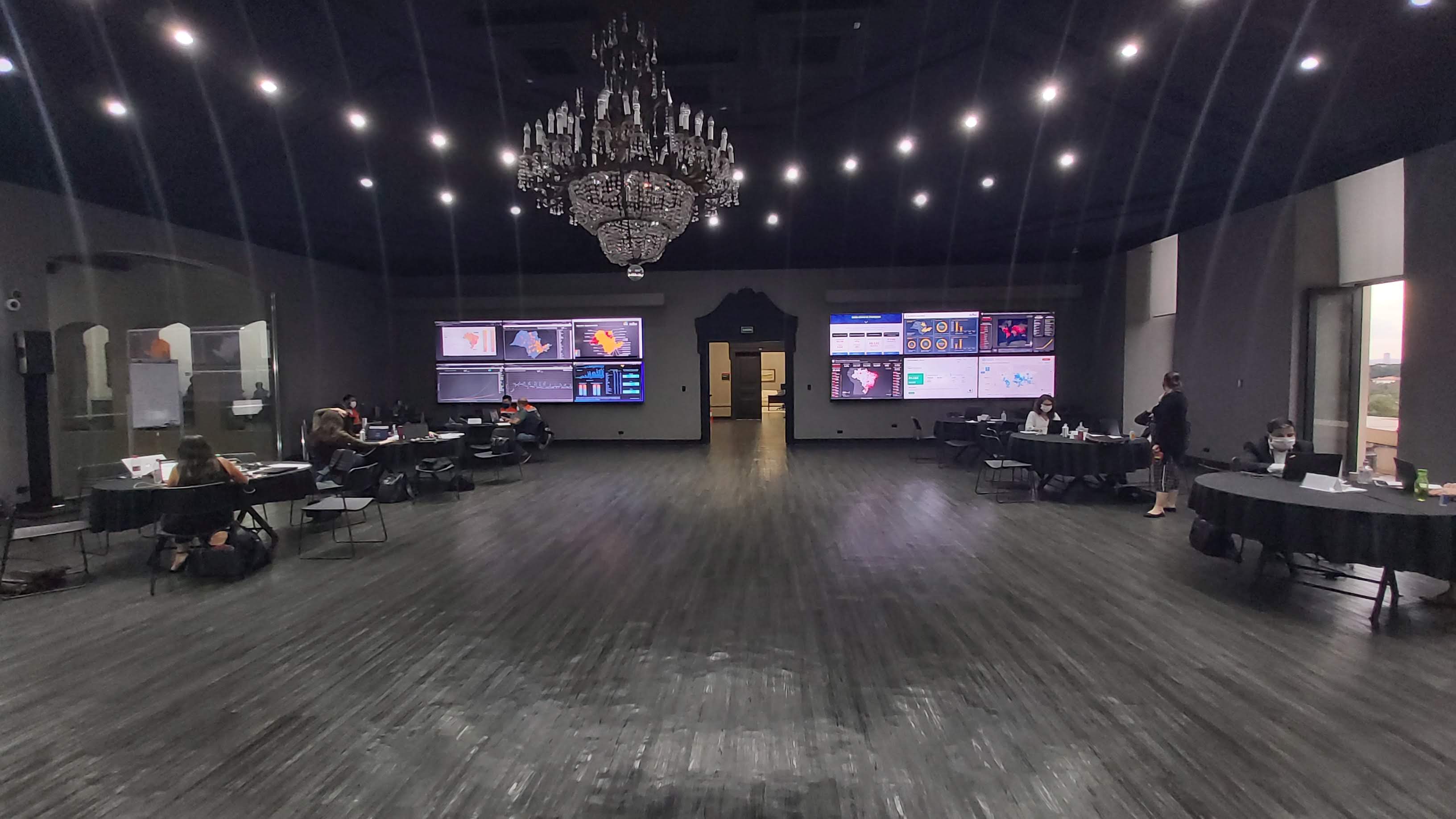 COVID-19 Crisis Control Center – São Paulo
“An computing environment supplies the São Paulo State Government with information aggregated and anonymized data on mobility, health, economy and others, supporting public authorities in strategic actions to confront the COVID-19”
decreto nº 64.963, maio 2020
Challenge:
AGILE integration approach
11
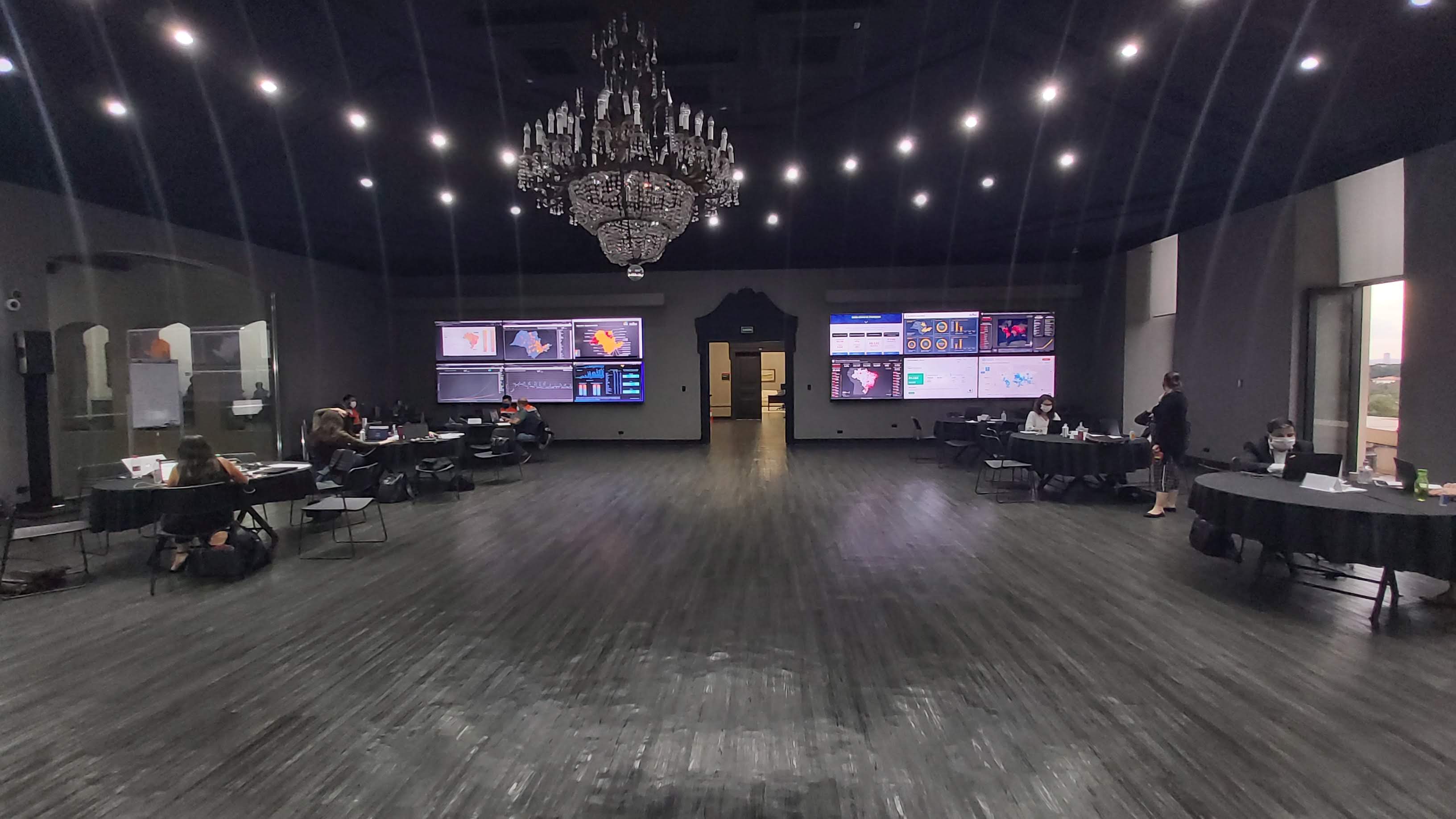 COVID-19 Crisis Control Center – São Paulo
InterSCity support the Control Center with agile integration for mobility scenarios

Intelligent Transportation Systems (hardware's and software's) are the information suppliers
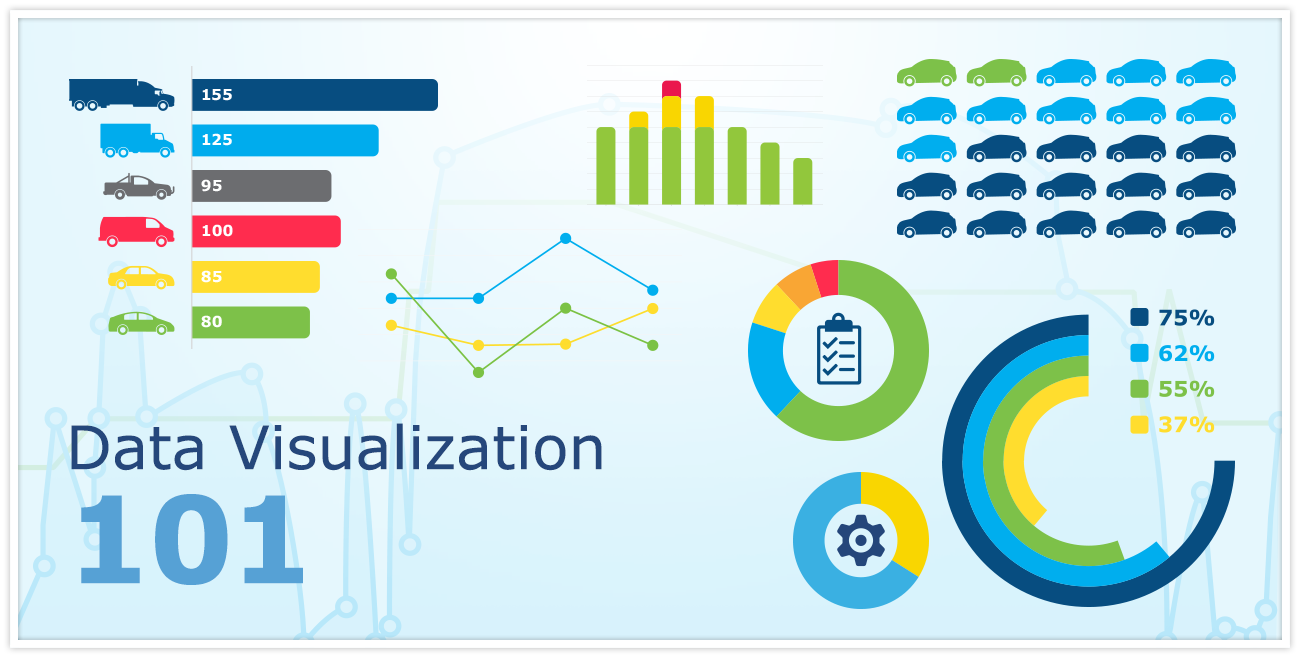 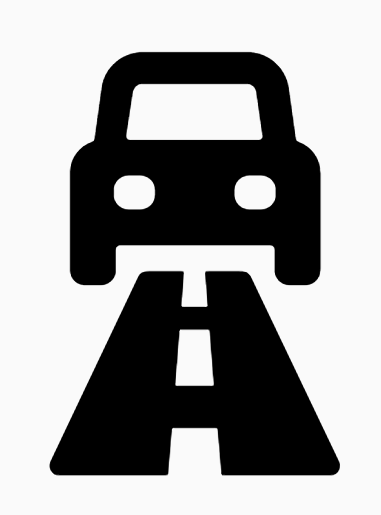 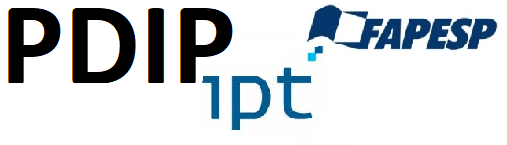 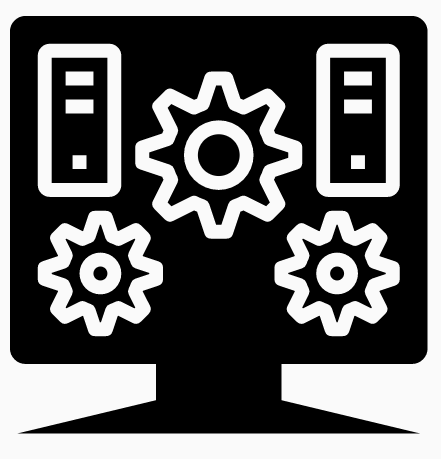 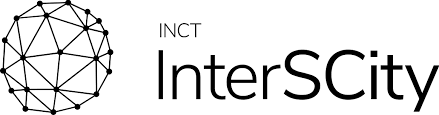 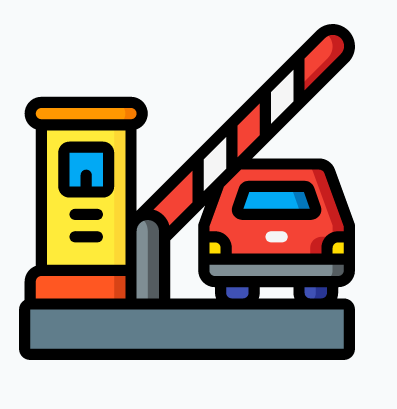 12
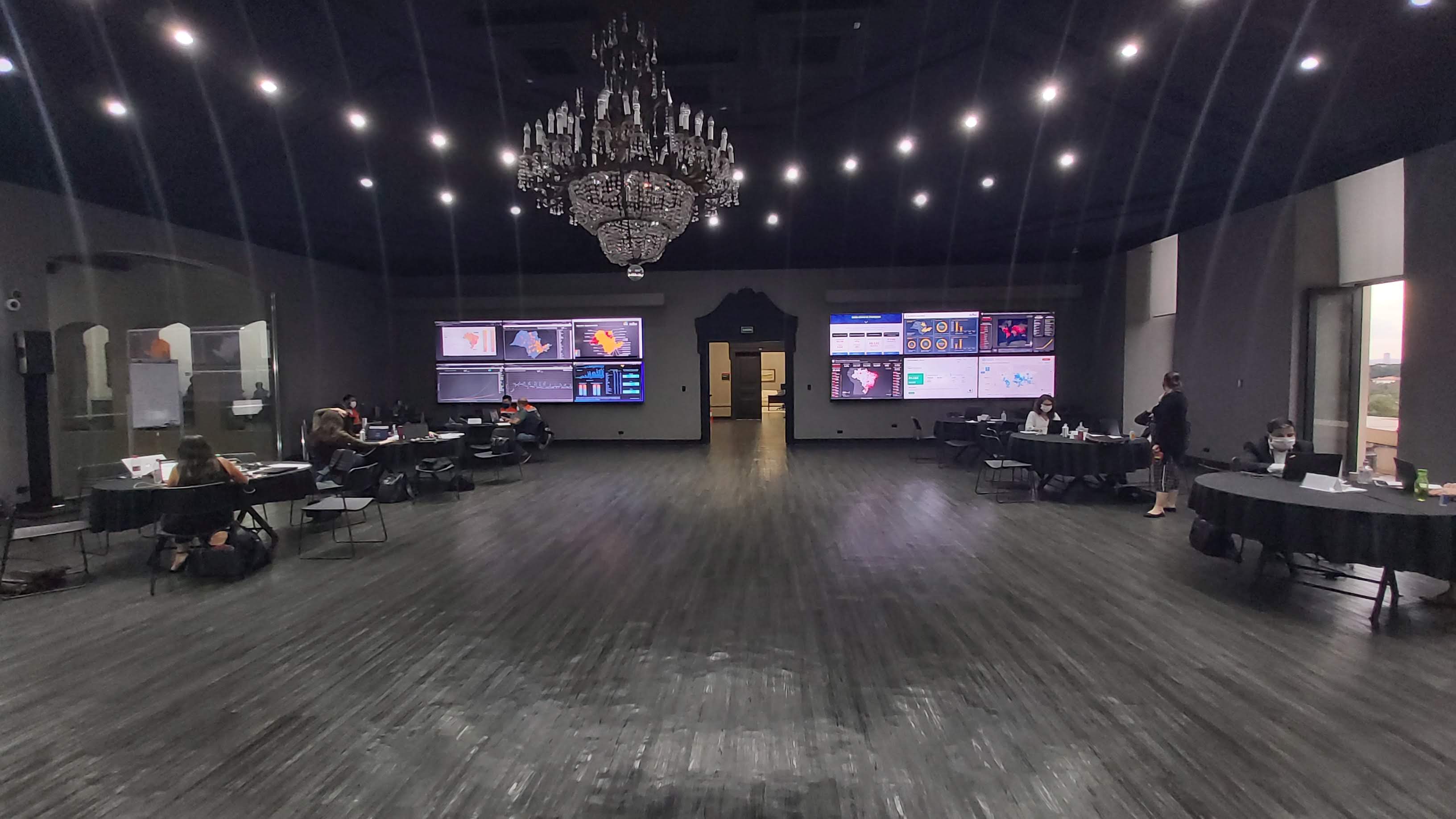 InterSCity supporting São Paulo Control Center
Main Sensors and System
Traffic counters
Speed camera
Automatic Vehicle identification (AVI)

Target for analyses
Traffic Flow 
Matrix O-D (Origin-Destination)
Spread map for SARS-COV-2
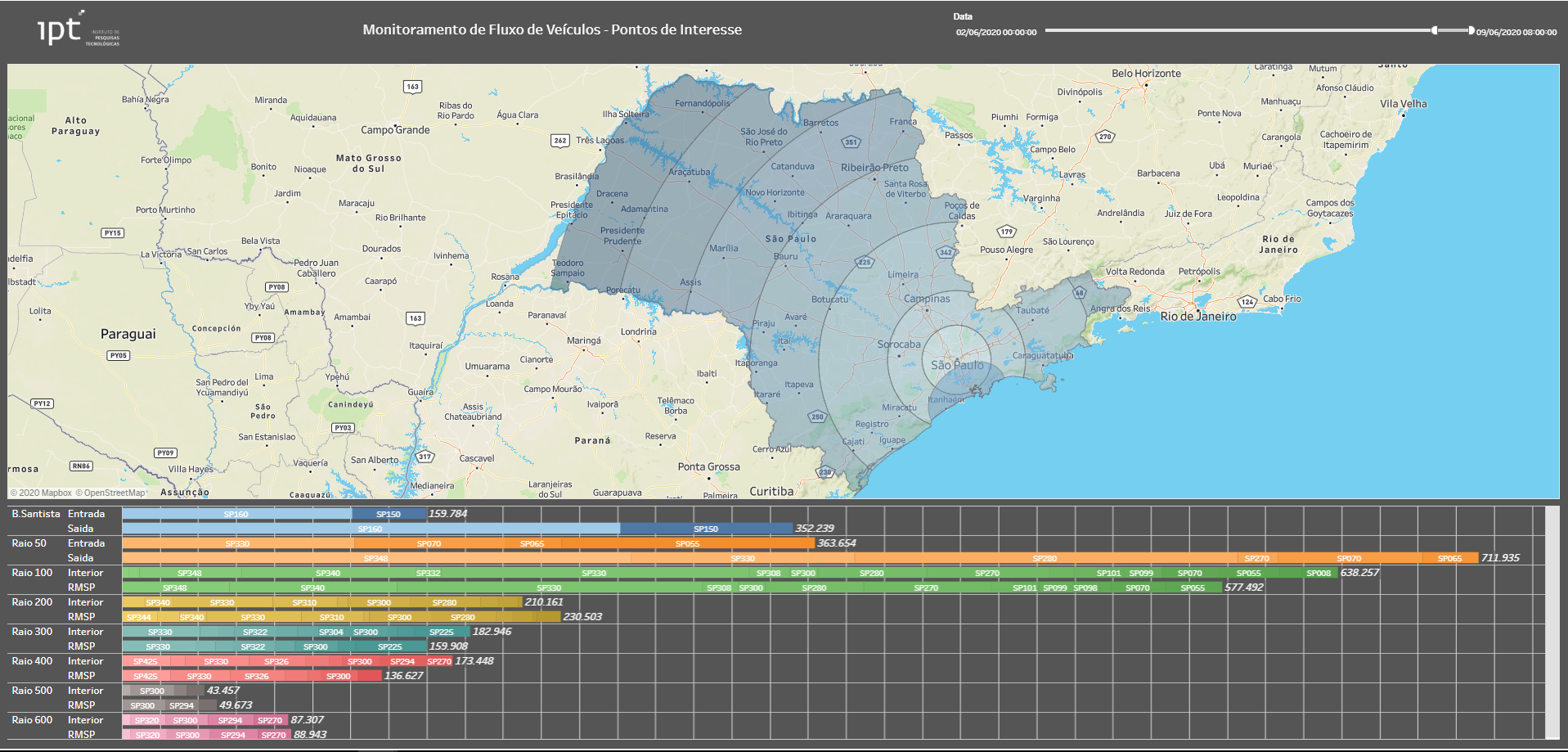 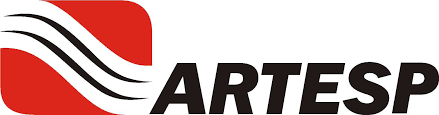 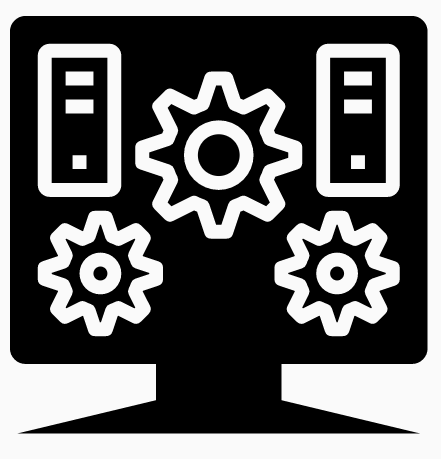 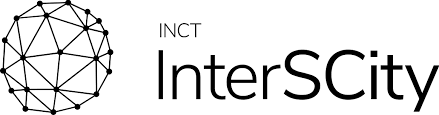 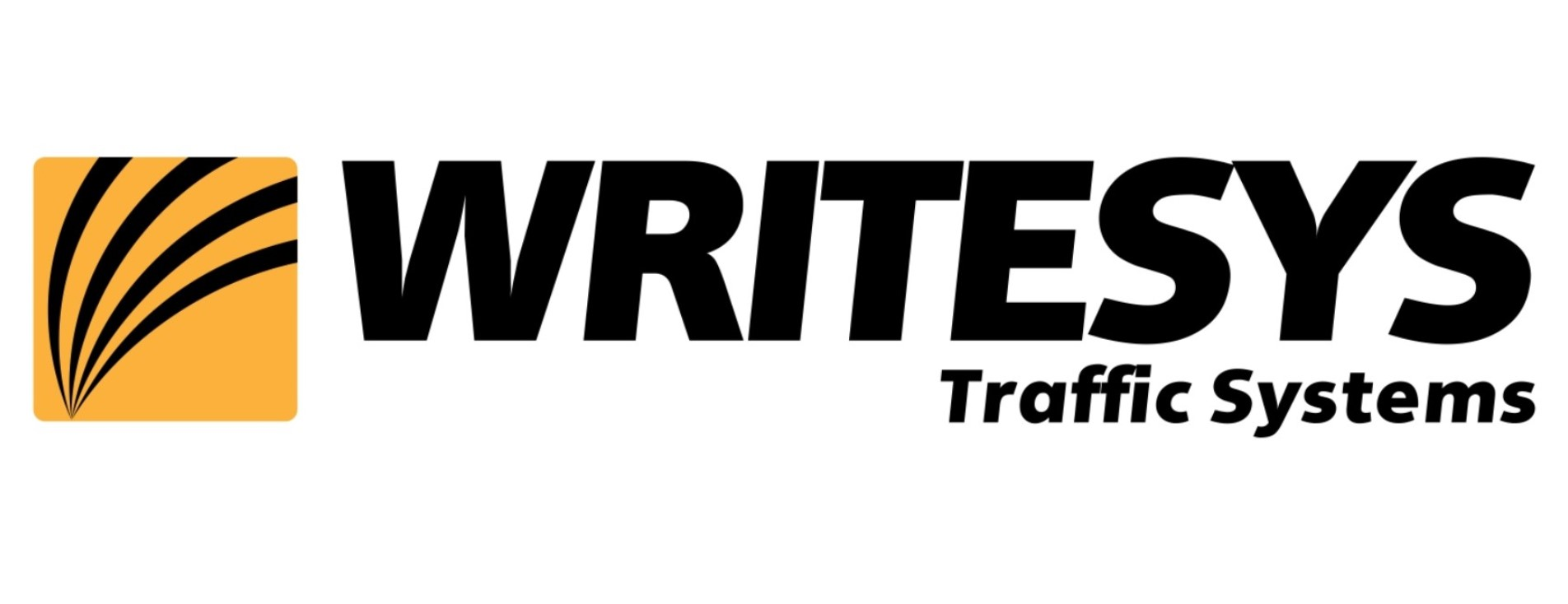 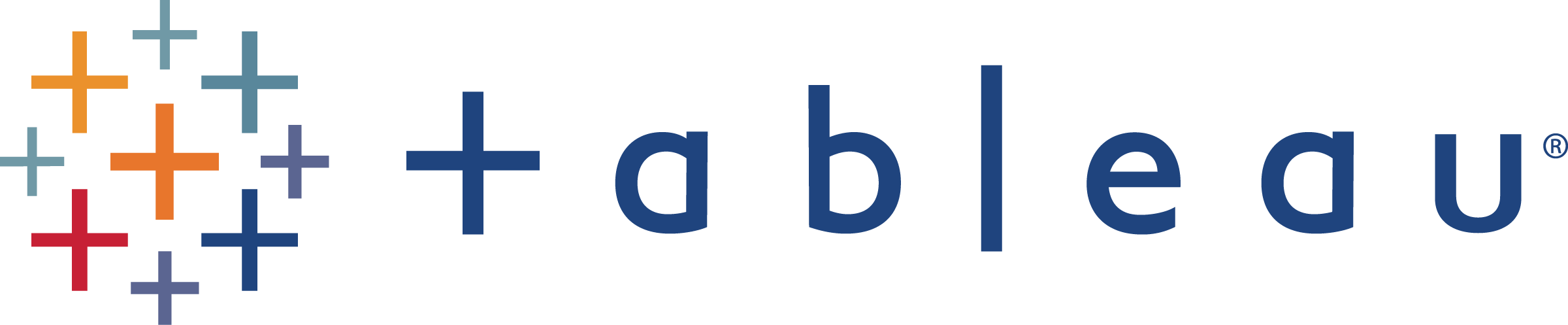 13
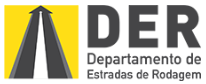 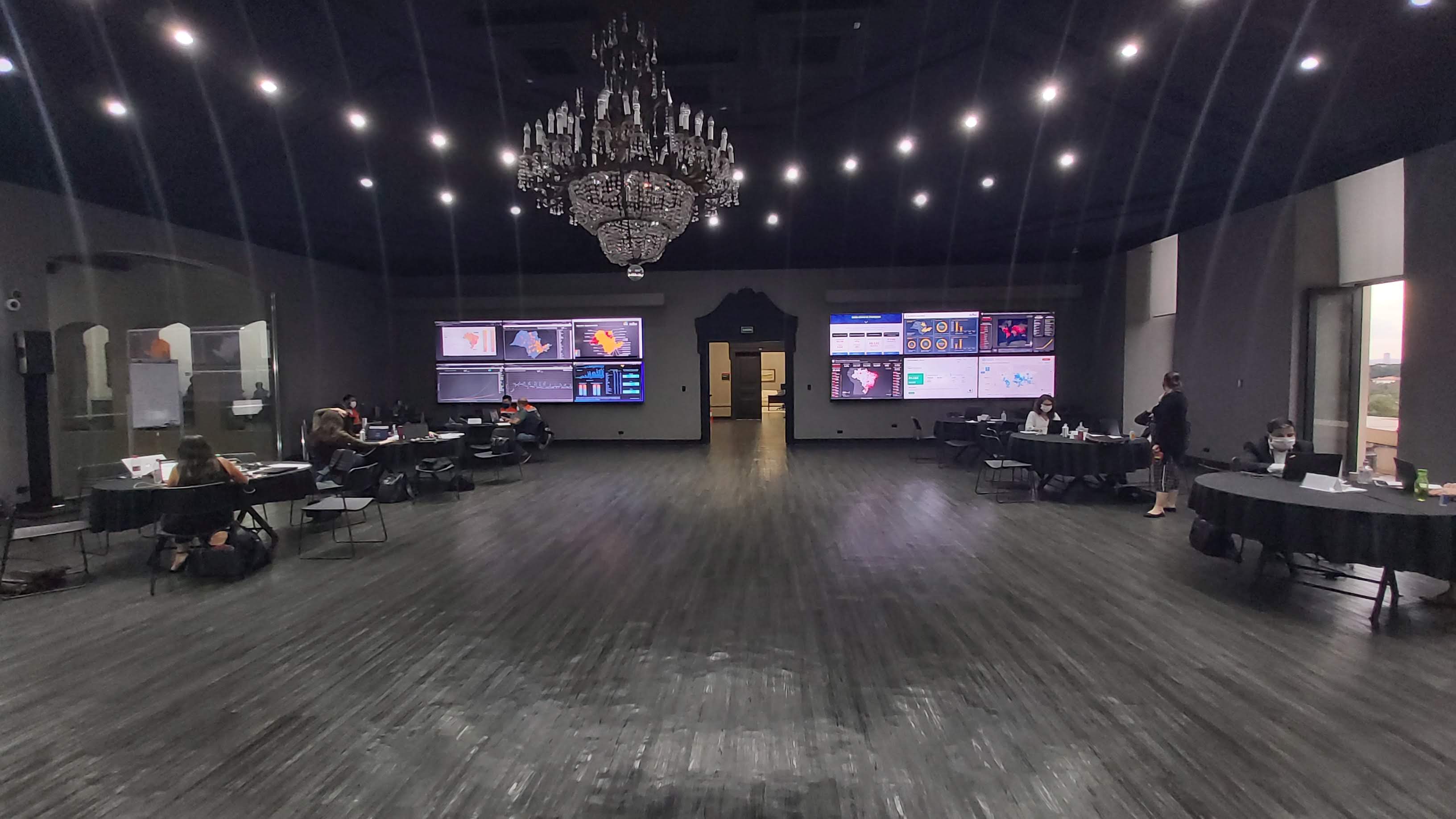 InterSCity supporting São Paulo Control Center
Traffic Flow
Matrix O-D
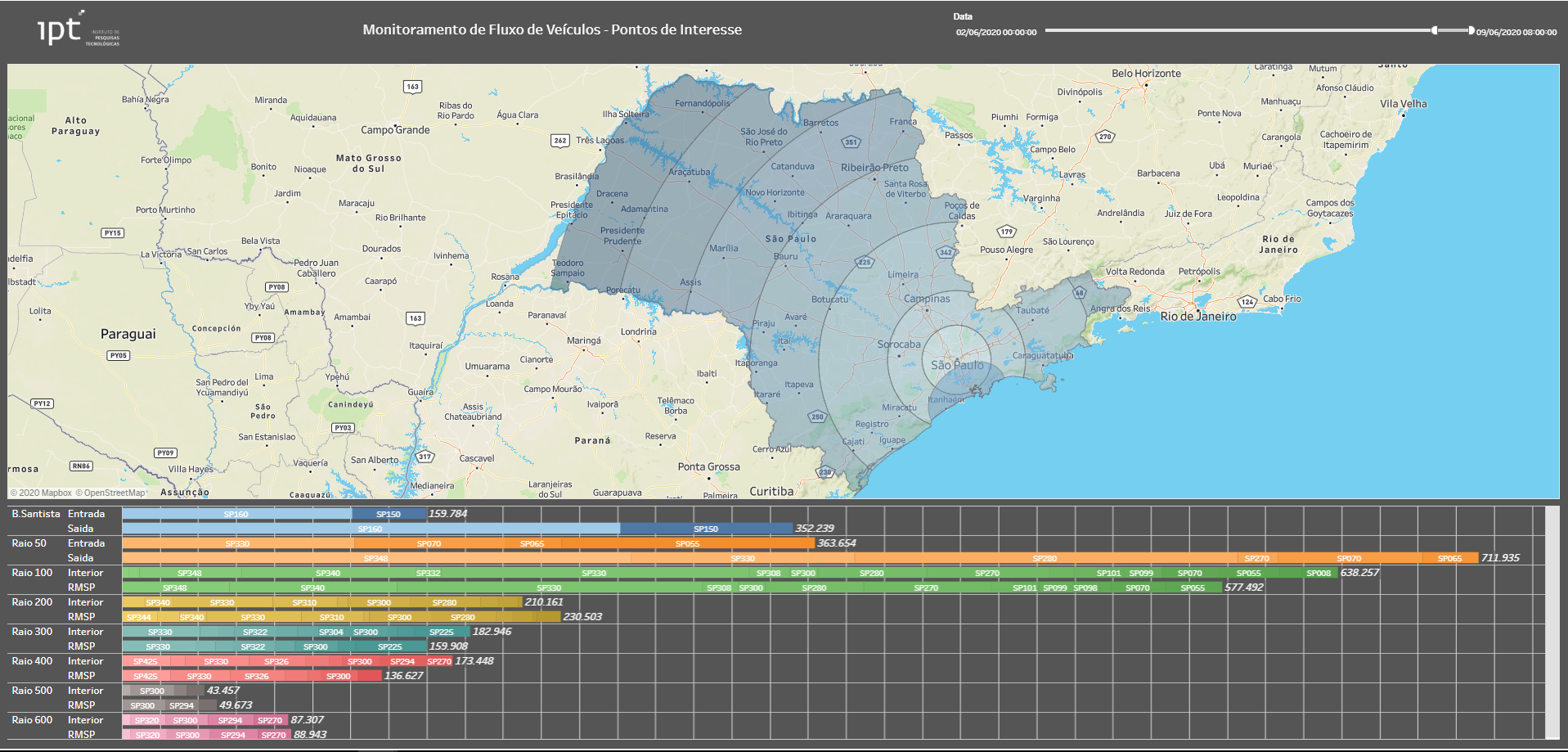 Automatic vehicle Identification
Toll Plaza with Lat/Long identification
Several rotes by vehicle kind
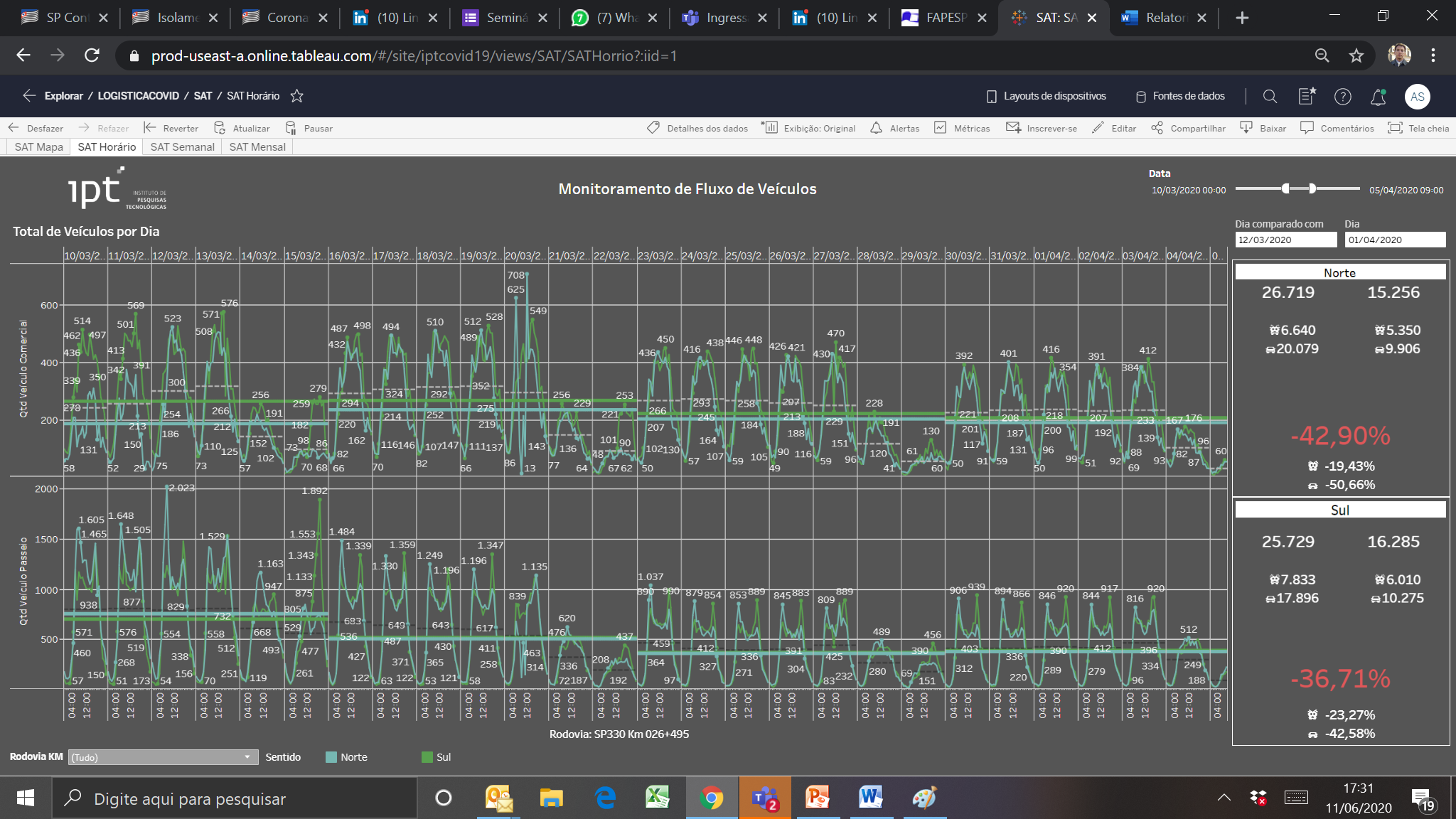 14
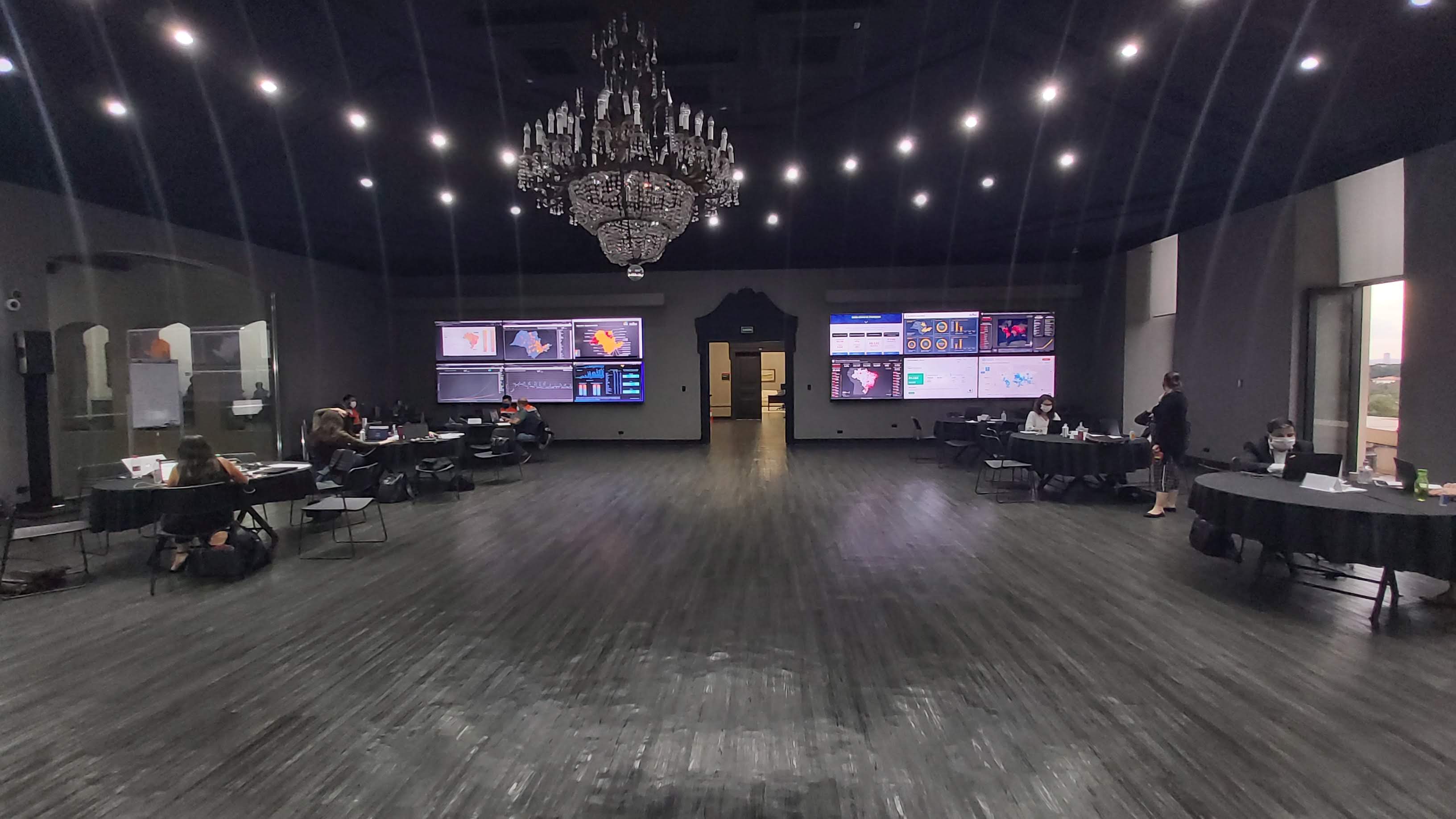 Results and perspectives
Mapping spread of COVID-19 using transport models
Rapid integration using JSON
Scalable and stable
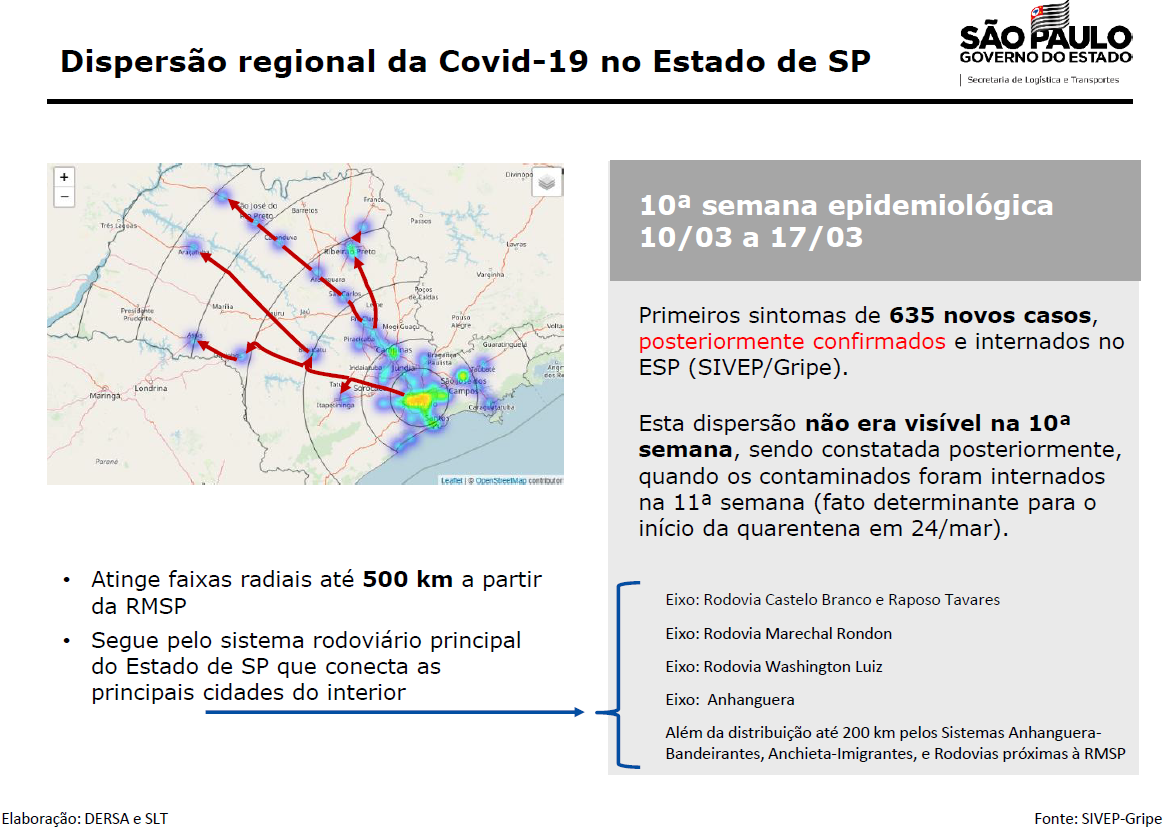 15
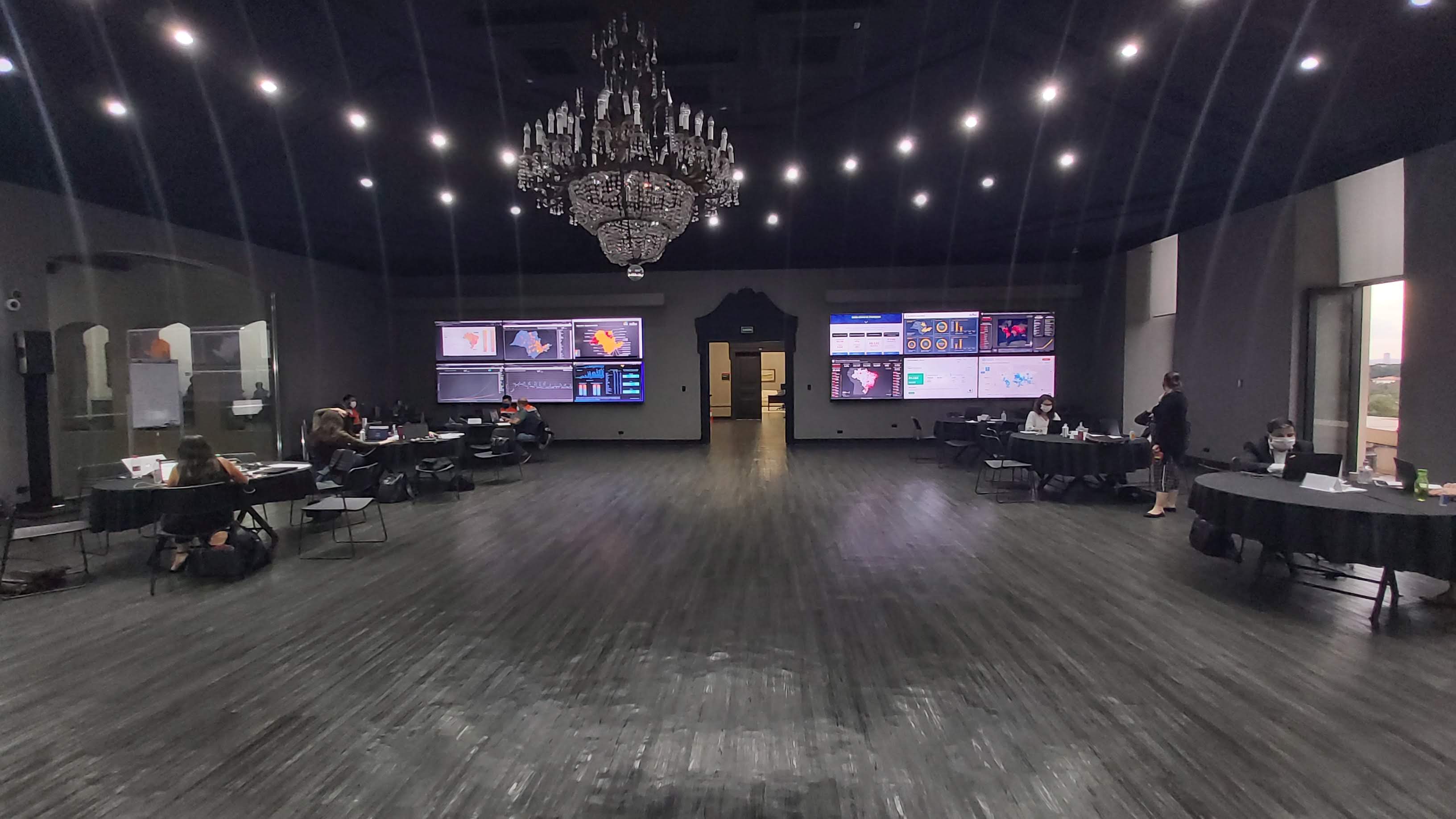 Results and perspectives
Mapping spread of COVID-19 using transport models
Rapid integration using JSON
Scalable and stable
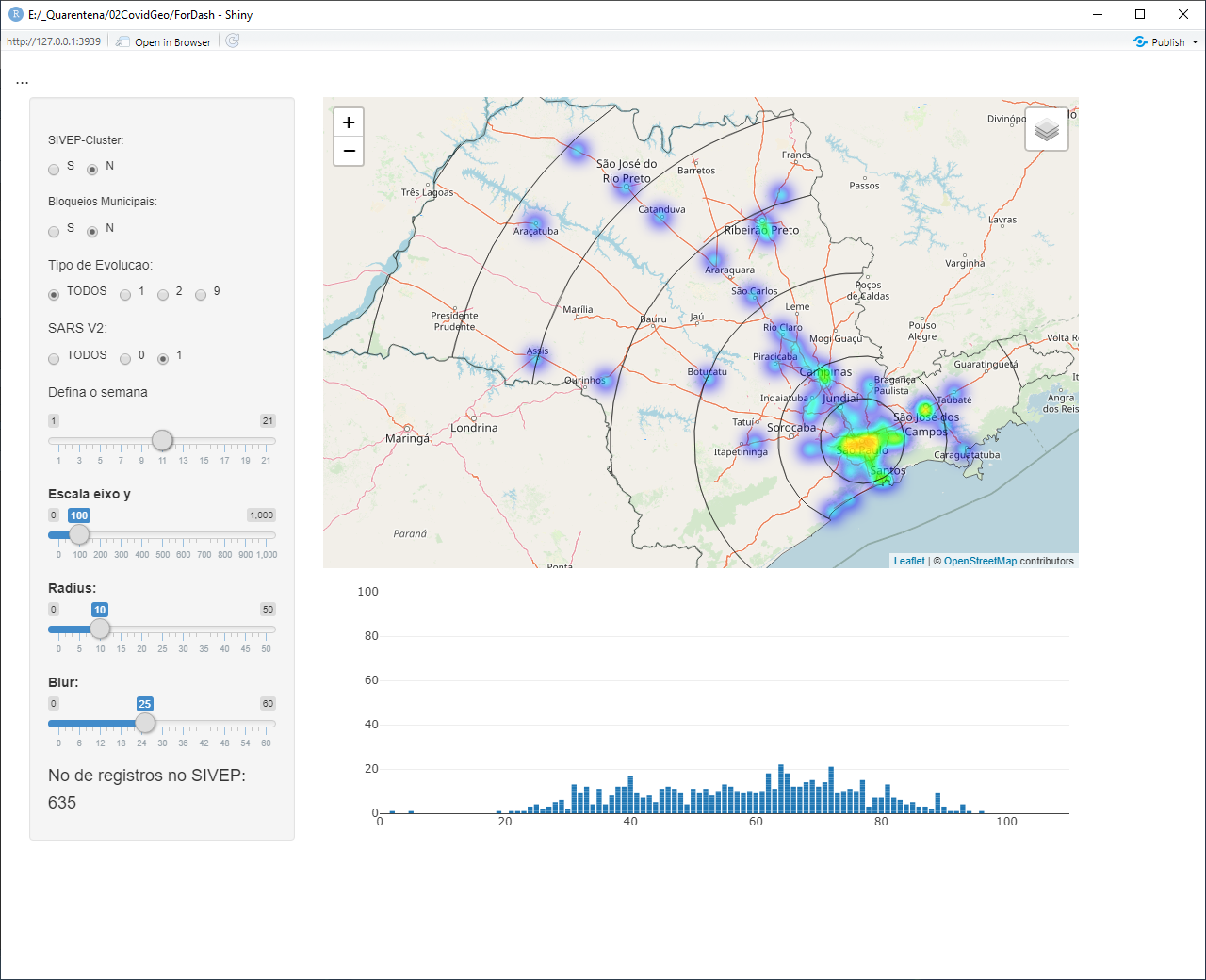 Eixo: Rod. Castelo Branco e Raposo Tavares
Eixo: Rod. Marechal Rondon
Eixo: Rod. Washington Luiz
16
Contágio na 10ª semana seguiu rodovias do Estado de SP que conecta as principais cidades do interior
Eixo:  Anhanguera
Além da distribuição até 200 km pelos Sistemas Anhanguera-Bandeirantes, Anchieta-Imigrantes, e Rodovias próximas à RMSP
Conclusions
We are collecting data to supply bases to new computing approach 
Future works
New aspects from smart environment
Calibration aspects
17
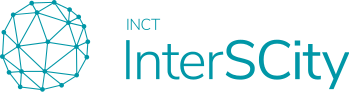 Thank you!!!

igort@ipt.br
alesan@ipt.br
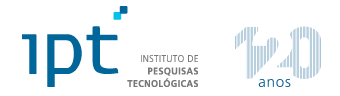 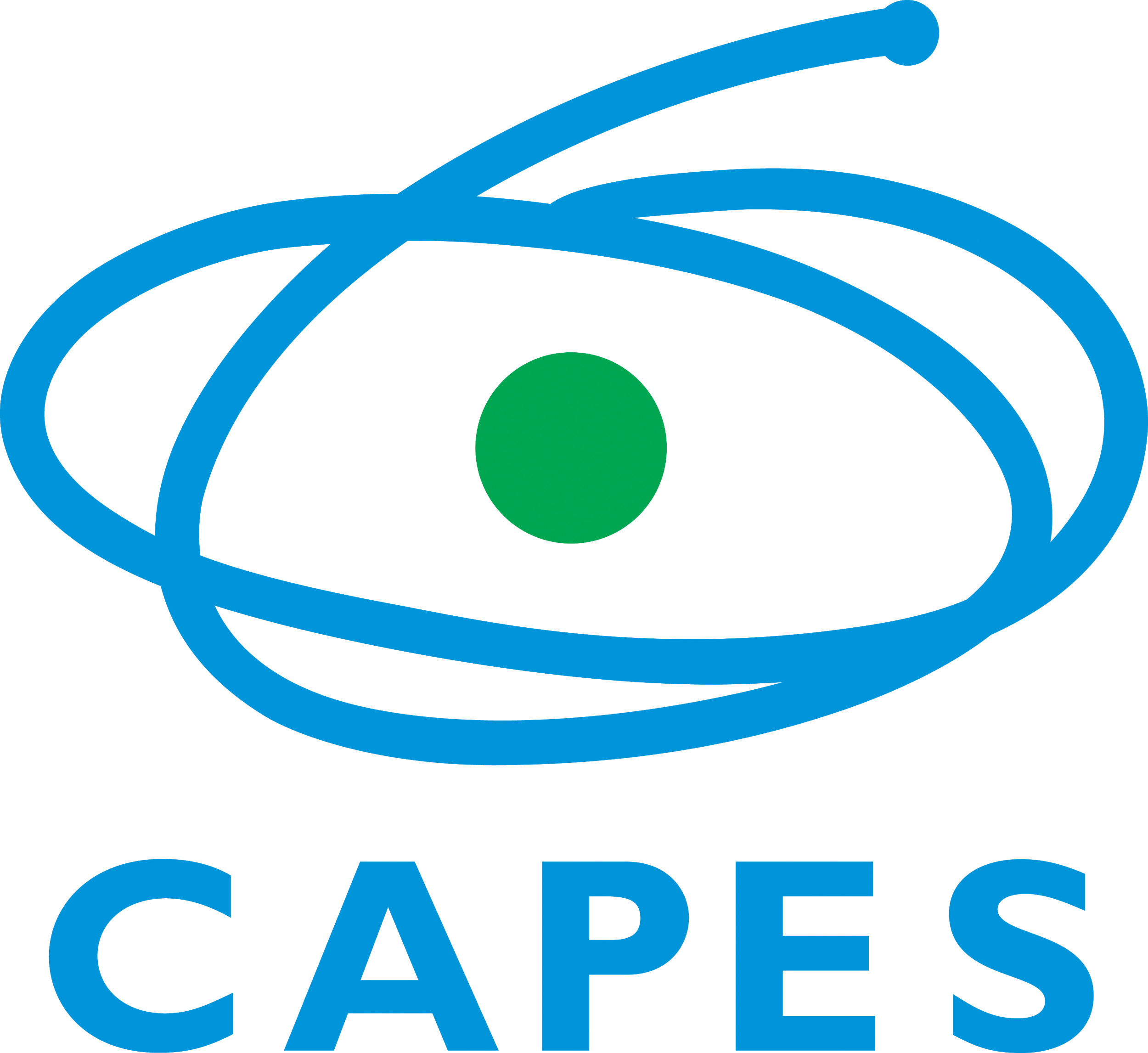 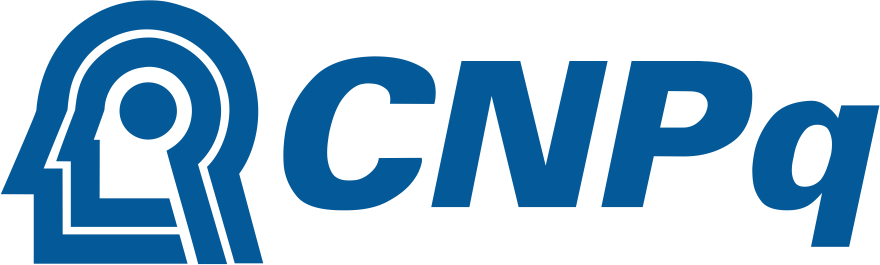 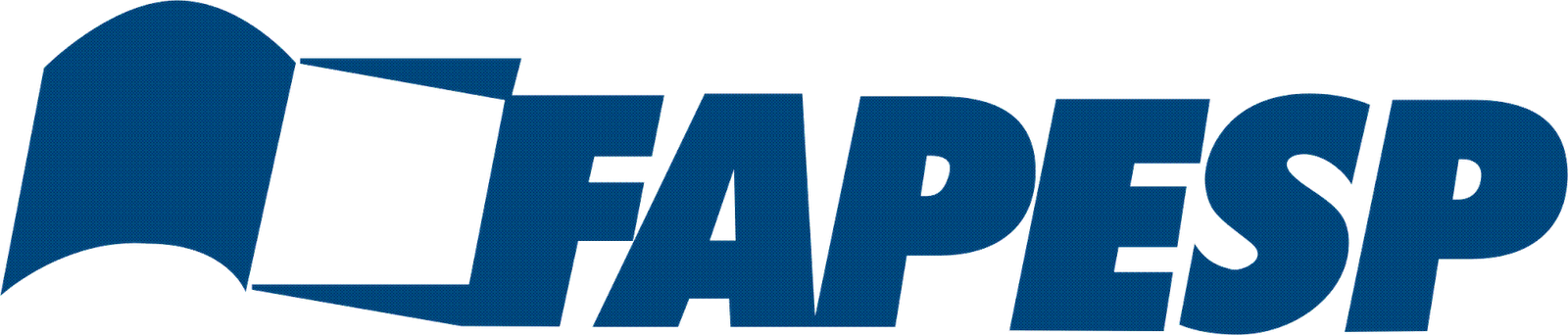 18